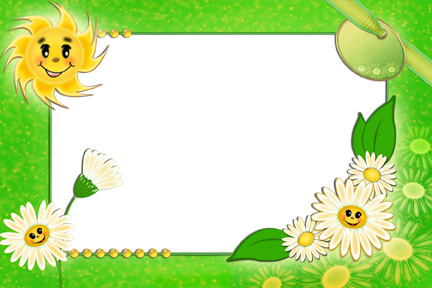 Yen Phu 2 Primary School
Dương Quang Primary School
Welcome to grade 3
Teacher: Mrs Lý
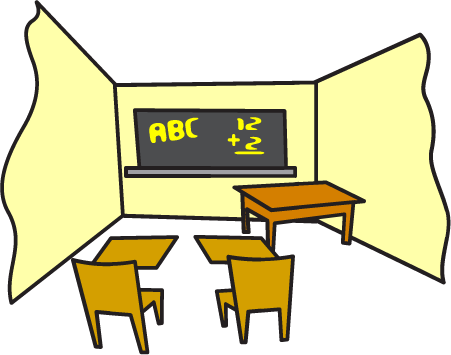 computer room
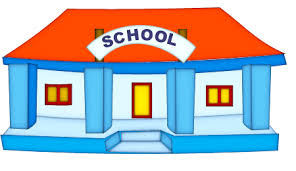 classroom
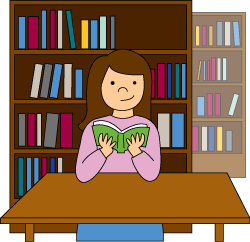 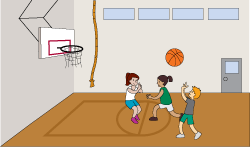 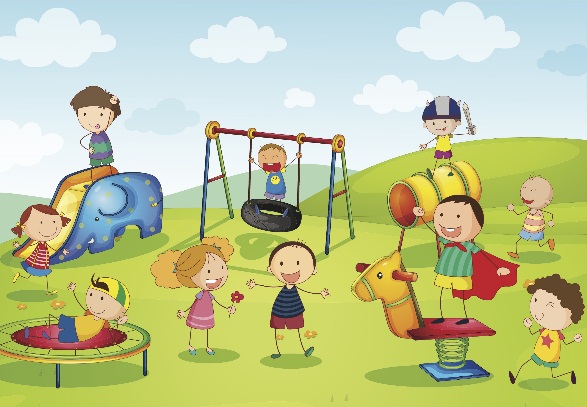 library
gym
playground
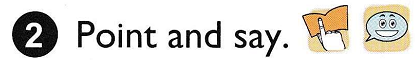 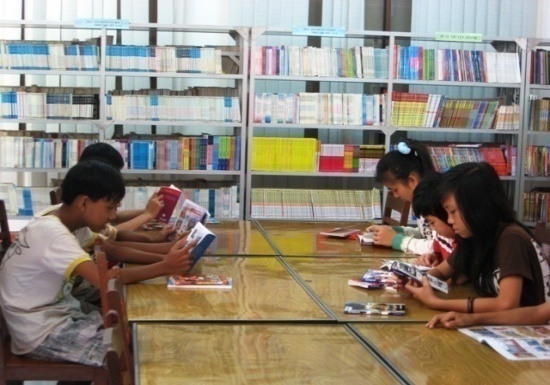 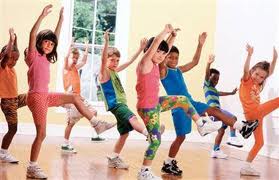 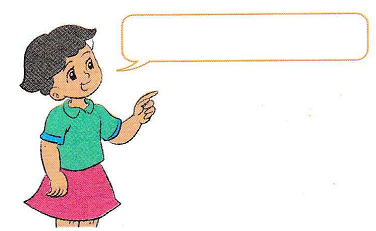 That’s the…
gym
library
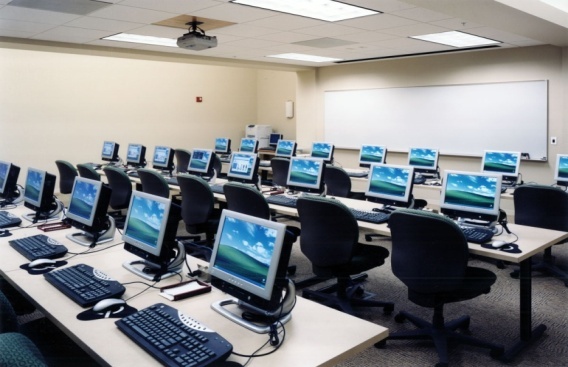 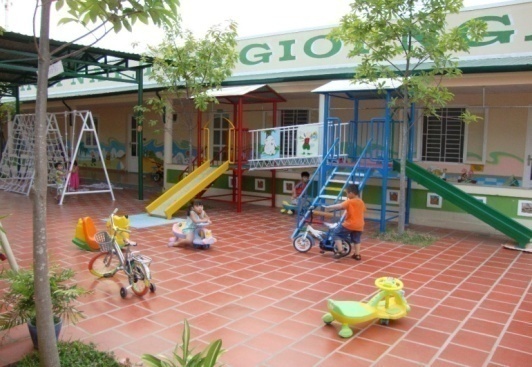 computer room
playground
Let’s listen 
Textbook P.45
Warm up
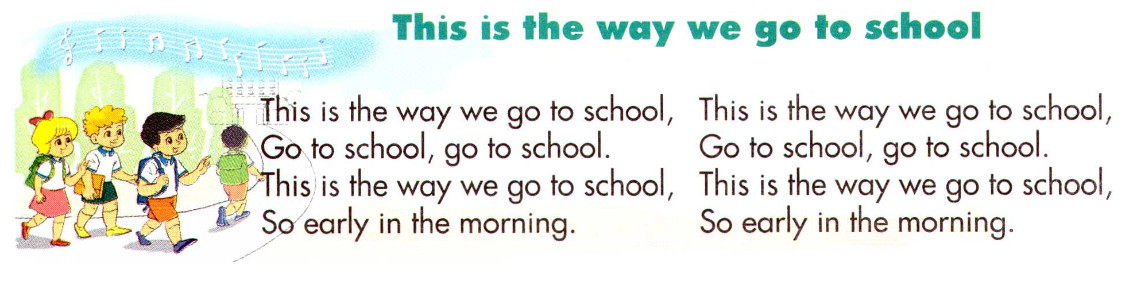 Lucky number
2
1
4
3
5
8
9
7
6
Number 1: What is this?
Classroom
Number 2: What is this?
Gym
Number 3: What is this?
Playground
Number 4: What’s it like?
Big and small
Number 5: What is this?
Computer room
Number 6
Lucky number
Number 7: What’s it like?
Large
Number 8: What is this?
Library
Number 9
Lucky number
New wordsNew: Mới                                  Old: Cũ
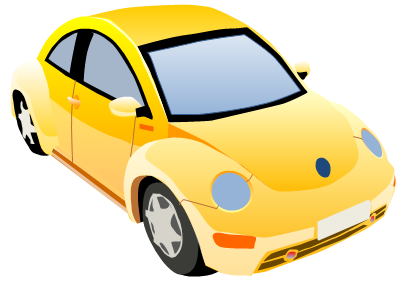 Matching
Classroom
 Large
New
Old
Big
Small
 Gym
Cũ
 Mới
Nhỏ
 Phòng học
 Phòng tập thể thao
 Rộng
 Lớn
New words
classroom
old: cũ
new: mới
large rộng
gym
library
computer room
1. Look, listen and repeat
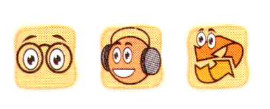 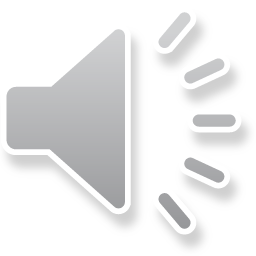 Model sentence
Is your school  big?
Yes, it is.
No, it isn’t. It’s small.
2. Point and say
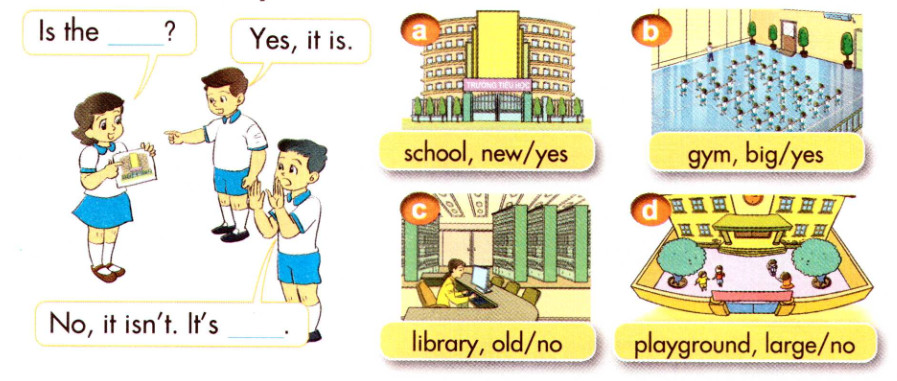 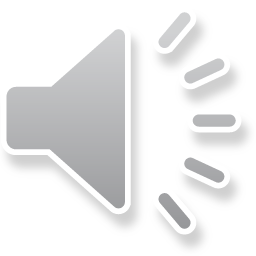 LET’S SAY
A: Is the school new?
B: Yes, it is
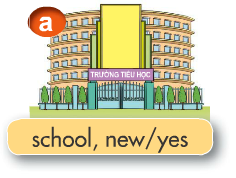 Let’s say
A: Is the gym big?
B: Yes, it is
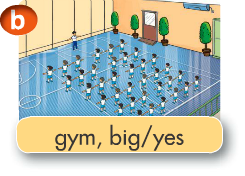 Let’s say
A: Is the library old?
B: No. It isn’t. It’s new.
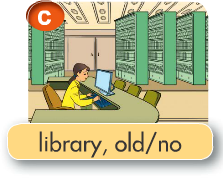 Let’s say
A: Is the playground large?
B: No. It isn’t. It’s small.
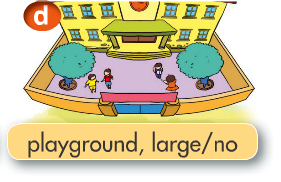 3. Let’s talk
Homework
Practice more
Learn vocabulary, model sentence by heart.
 Prepare next lesson: Unit 7: Lesson 2: 4, 5,6.